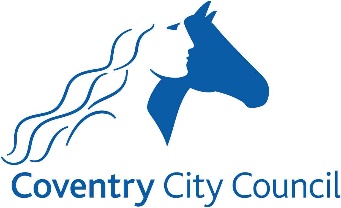 Legal Services
Civil Orders
Anti-social Behaviour Crime and Policing Act 2014

Order and section	                      Effect

S1 - Civil Injunction		Tackle anti-social behaviour by an individual whose conduct is causing nuisance 				and annoyance in housing or non-housing situations. 	Applications can be made by 			social landlords, Council or Police for individuals aged 10 and over. Can include 				prohibitions including exclusions from areas or a home or positive requirements. 				Breach – 2 years and/or fine

S22 - Criminal Behaviour Order	Available on conviction for criminal offence – CPS request, Police or Council can 				suggest. Criminal test to address anti-social behaviour - prohibitions and positive 				requirements (mentoring, anger management, drug rehabilitation). Breach – 5 years 			and/or fine.

S 43 - Community Protection Notice	Tackle persistent unreasonable behaviour affecting community’s quality of life 				individual or business (graffiti, rubbish, noise). Council, Police,  social landlord can 			issue  to 16 years plus. Breach - fixed penalty notice (up to 00) or prosecute - court 			order, fine, forfeiture, seizure.	

S59 - Public Spaces Protection Order	Tackle persistent behaviour detrimental to community life - place based park, 				shopping centre). Councils make to restrict behaviour of all (dog control, alcohol 				consumption, gating). Breach is criminal offence fixed penalty notice or court fine.
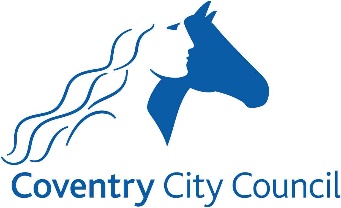 Legal Services
Civil Orders
Anti-social Behaviour Crime and Policing Act 2014

Order and Section		Effect

S76 - Closure Power		Prohibit access where nuisance or disorder on premises (licensed, 				residential, business) –  24 – 48 hours Police or Council or Magistrates 3 			months (and can prohibit residents). Breach up to 6 months and/or fine.

S35 - Dispersal Power		Likely to be anti-social behaviour, crime or disorder – direction issued 			by the Police for persons over 10 years to leave an area for up to 48 			hours. Breach 3 months and/or fine.	

S94 - Absolute Ground for		Social landlords can use for possession of secure and assured tenancies. Possession			Tenant, household member, visitor convicted of serious offence or one of 			specified orders in the Act – in court not need to prove reasonableness  			necessary for discretionary grounds.
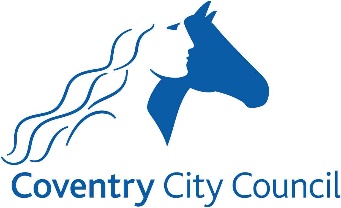 Legal Services
Civil Orders
Children Act 1989

Order and section		Effect

S31 Public Law Orders 
Care Order			Threshold – LA must evidence that the child is at risk of significant harm.                      Interim Care Order		Application must be made prior to the child reaching the age of 17 years. LA 				share Parental Responsibility with parents – child can be placed into LA care 				until age 18 years – an exclusion requirement can be added to an ICO if it is 				evidenced that the child will cease to be at risk of suffering harm 
Supervision Order	  	Threshold - LA  must evidence that the child is at risk of significant harm.                      Interim Supervision Order		Enables the LA to befriend, advise and assist the family.  The LA does not 				share Parental Responsibility and has no legal powers
s20 Accommodation		Child is voluntarily accommodated with the consent of all persons with PR.  				The LA can accommodate the child but has no legal powers

s44 Emergency Protection Order	Threshold – LA must evidence that the child is at imminent risk of harm which 				requires immediate intervention. The Order is in force for 8 days only

s25 Secure Accommodation Order	Criteria – the Local Authority must satisfy the court that the child has a 				history of absconding and if they abscond would place themselves or 				others at risk of harm.  Application must be made prior to a child’s 17th 				Birthday, the first Order is for a max 3 months and then further applications 				can be made.  It must be considered proportionate
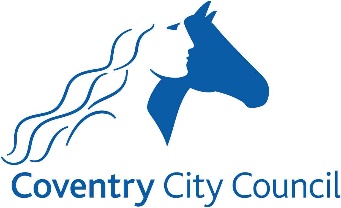 Legal Services
Civil Orders
Children Act 1989

Order and section		Effect

s100 Inherent Jurisdiction		The Court may consider an application under this section if the Local Authority is granted 			leave.  The child must be subject to proceedings and the Court may make any Order unless 			limited by Case Law or Statute. The court may under its inherent jurisdiction, make a wide 			range of injunctions for the child’s protection of which the following are the most common: 
		orders to restrain publicity; orders to prevent an undesirable association;
		orders relating to medical treatment; orders to protect abducted children;
		orders for the return of children to and from another state. 

s8 Private Law Orders – note the LA cannot apply for these Orders

Child Arrangements Order		An Order specifying where the child shall reside and when and with whom 				the child shall have contact. The person with whom the child resides shall 					share PR with the mother

Prohibited Steps Order		An Order prohibiting a person from doing something e.g. preventing trips

Specific Issue Order		An Order requiring a person to do something positive e.g. have medical					treatment

s14 Special Guardianship Order	An Order enabling a connected person to care for the child; the person shares 				Parental Responsibility and this overrides Parental Responsibility of parents.  				A parent can apply to discharge  this Order.  The LA has no legal powers

s36 Education Supervision Order	An Order in relation to a child who is of compulsory school age and is not 					being properly educated; the LA cannot make an application if the child is in LA care
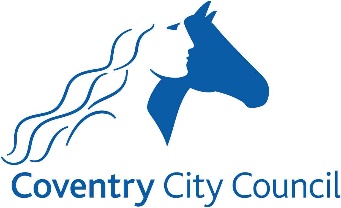 Legal Services
Civil Orders
Adoption and Children Act 2002

Order and section		Effect

s21 Placement Order		An application following the making of a Full Care Order; enabling the Local 				Authority  to place the child for Adoption.  The LA continues to share PR with 				parents. The parents can make applications to discharge

Family Law Act 1996
Order and section		Effect

s63 Forced Marriage Protection 	To protect any person from being forced into marriage or from any attempt                   Order			 to be forced into marriage. The Order can contain any prohibitions, 					 restrictions and requirements as are considered necessary by the Court. 				 Breach – contempt of court and could be subject to a fine or imprisonment

Modern Slavery Act 2015
Order and section		Effect

s8 Slavery and Trafficking 		An order that can be sought against a person who has been convicted of                                          Prevention Order		slavery or human trafficking offence – if can evidence to the court that the 				offender may commit a slavery or trafficking offence. The order can prohibit the 				defendant from doing as defined in the order –but only be those that are necessary 			for the purpose of protecting persons physical / psychological harm.

s23 Slavery and Trafficking		An Order may be made if there is a risk that the defendant will commit a 
Risk Order			slavery or human trafficking offence and if it is necessary to protect from 
(s28 Interim Order)		physical / psychological harm – the Order can contain a number of 					prohibitions – the Order can be in force for a fixed period of at least 2 years.
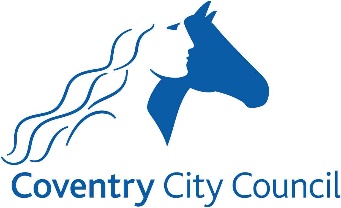 Legal Services
Civil Orders
Serious Crime Act 2015

Order and section		Effect

S73 Female Genital		Can be ordered by the court for the purpose of protecting a girl against the
Mutilation Protection Order		commission of a genital mutilation offence or protecting a girl against whom such an 			offence has been committed. Breach of an FGMPO would be a criminal offence 				with a maximum penalty of five years imprisonment, or as a civil breach punishable 			by up to two years imprisonment.

Policing and Crime Act 2009
Order and section		Effect

S34 Gang Injunction		Can be ordered if the court if two conditions are met 
			(1) the court is satisfied on the balance of probabilities that the respondent 				has engaged in, or has encouraged or assisted (a) gang-related violence, or                           			(b) gang-related drug-dealing activity. 

			(2) the court thinks it is necessary to grant the injunction: (a) to prevent the 				respondent from engaging in, or encouraging or assisting, gang-related 				violence or gang-related drug-dealing activity; (b) to protect the respondent 				from gang-related violence or gang-related drug-dealing activity. Can be in 				force for a maximum of 2 years.  Breach is contempt of court and can be 				subject to fine or imprisonment – depends on the nature of the breach
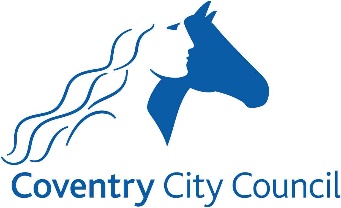 Legal Services
Civil Orders
Sexual Offences Act 2003

Order			Effect

s103A Sexual harm prevention 	Where an offender has been convicted for an offence of a sexual or 
order			violent nature where they pose a risk of sexual harm to the public
			Applications can be made against offenders under the age of 18, but they			must be considered proportionate. The Orders must only be made in 			order to protect the public from risk of sexual harm or protect children or 			vulnerable adults generally or outside the UK. The Order remains in force 			for a minimum of 5 years. The Order can contain prohibitions but they 			must be proportionate to protecting the public from harm.

s122A Sexual risk order		The offender does not have to have been convicted or cautioned for an                 (s126  Interim Order)		offence but they must have done an act of a sexual nature which 				indicates that they may pose a risk e.g.  causing or inciting a child to			watch a person engaging in sexual activity; acts which may be suggestive 			of grooming, such as contacting a child via social media, spending time			with children alone; acts which may be suggestive of exploitation, such 			as inviting young people to social gatherings that involve predominantly			Acts which may be carried out in a gang or group of individuals of similar			ages, ‘peer-on-peer’.  An application can be made against a person under			the age of 18 years but the application must be heard in the youth court
			The Order remains in force for a minimum duration of 2 years
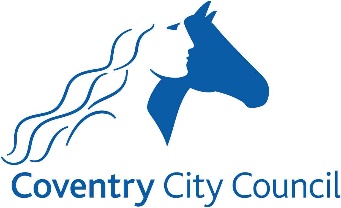 Legal Services
Civil Orders
Further duties

s36 - s41 Counter Terrorism and Security Act 2015

Sets out the duty on local authorities and partners of local panels to provide support for people vulnerable to being drawn into terrorism. In England and Wales this duty is the Channel programme. 
Channel is a programme which focuses on providing support at an early stage to people who are identified as being vulnerable to being drawn into terrorism. The programme uses a multi-agency approach to protect vulnerable people by: 
a. identifying individuals at risk; 
b. assessing the nature and extent of that risk; and 
c. developing the most appropriate support plan for the individuals concerned.